Информатика и ИТ
6
класс
Текстовые редакторы.


Педагог:  
Стороженко 
Наталья Сергеевна
План урока:
1
История письменности.
 Информация о текстовых редакторах.  
 Основные элементы текстового редактора.
 Меню Файл.
 Шрифт.
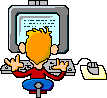 Девиз урока:
1
Все ваши успехи зависят от собственных сознательных усилий и дисциплины!
История письменности
Сначала писали на скалах и камнях (петрографы).
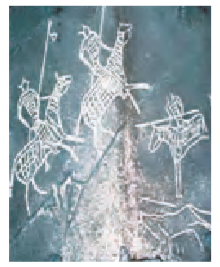 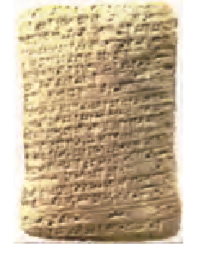 История письменности
Писали на глиняных табличках и бересте.
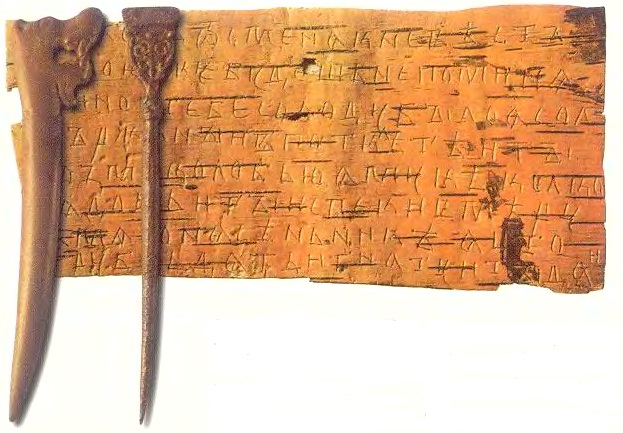 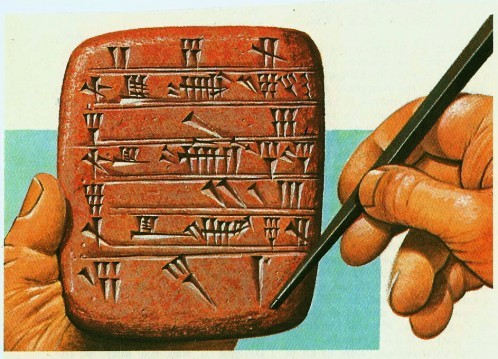 История письменности
С 3 тысячелетии до н.э. до XII века писали на папирусе до вытеснения бумаги.
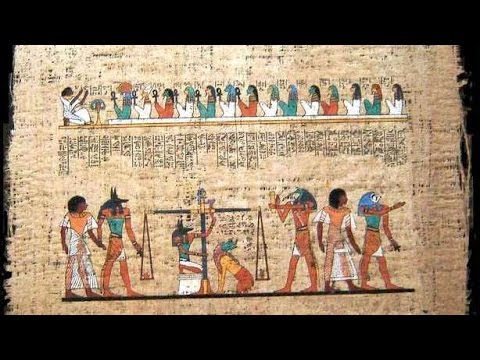 История письменности
В Древнем Китае 17-11 в до н.э. использовали бамбуковые дощечки, на которых выжигали раскалённой иглой.
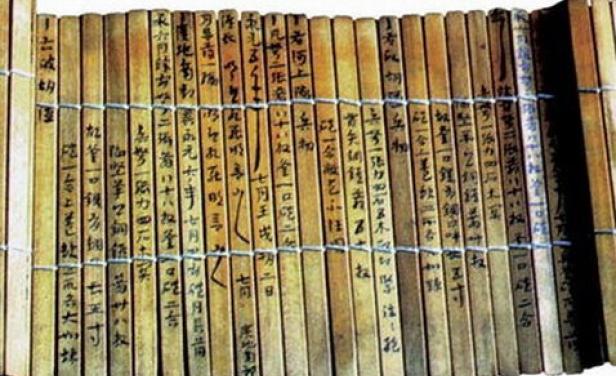 А также гравировали камни и бронзовые изделия. Писали на шёлке.
История письменности
В древности писали также  и на пергаменте.
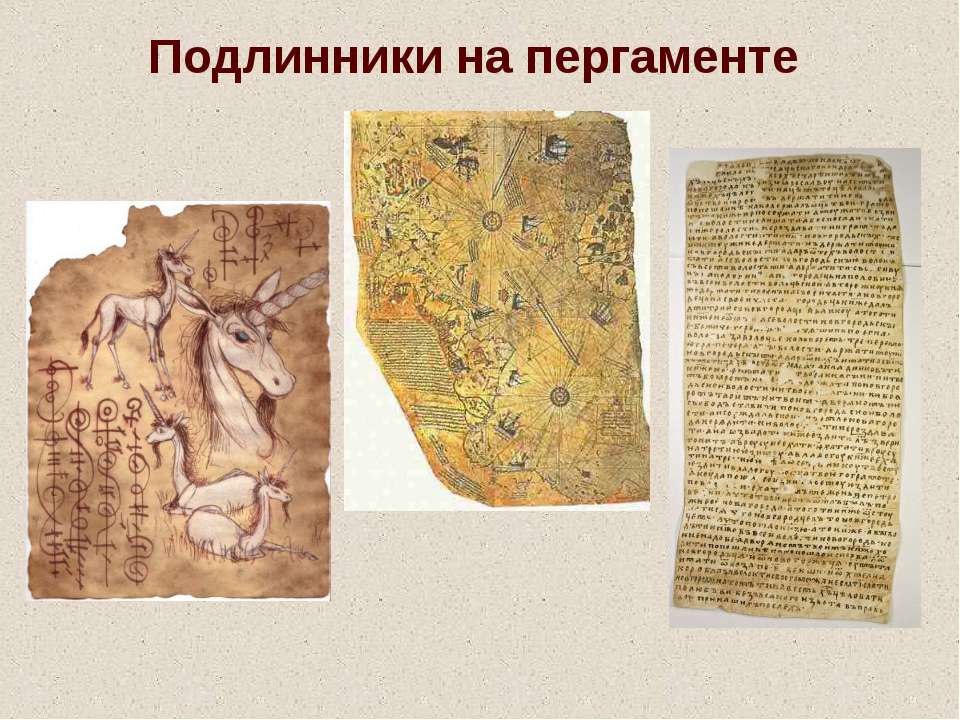 История письменности
Писали также на вощеной бумаге.
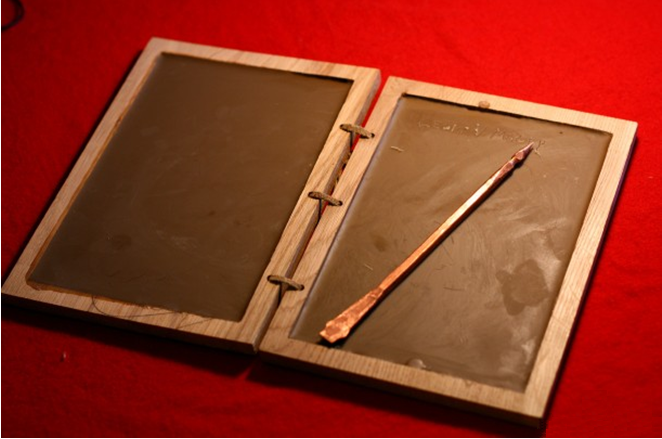 История письменности
В 105 году до н.э. в Древнем Китае удалось изобрести бумагу.
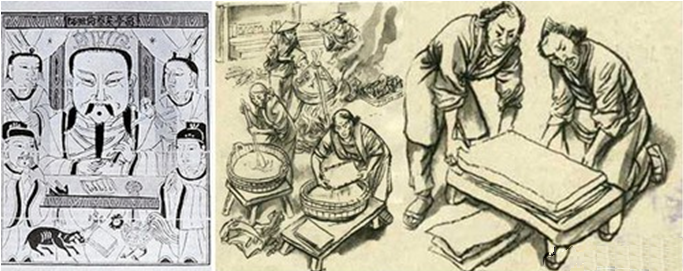 История письменности
В XI-XII веках бумагу стали производить в Европе.
 Появились рукописные книги.
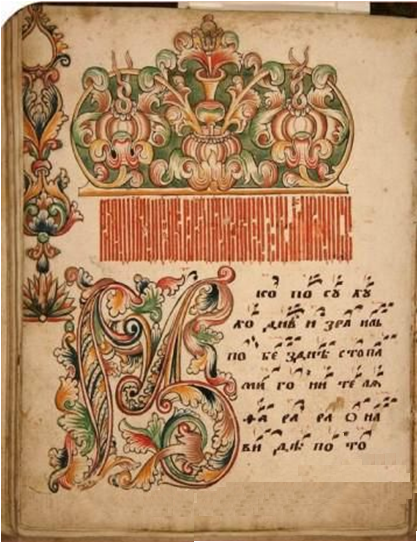 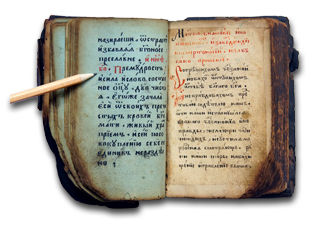 История письменности
В XV-XVI веках были изобретены  книгопечатающие станки и  появились печатные книги.
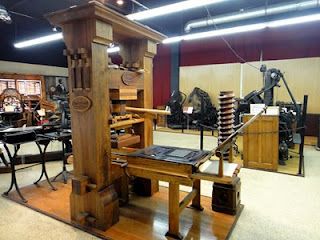 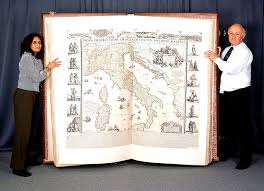 История письменности
Позже появились перьевые ручки, потом авторучки, шариковый ручки,
а также пишущие машинки.
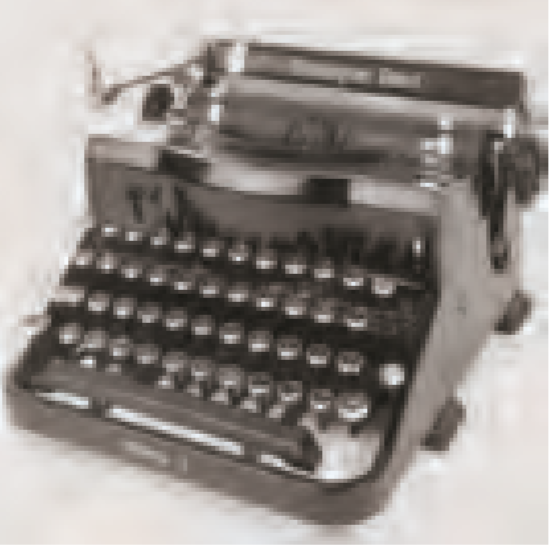 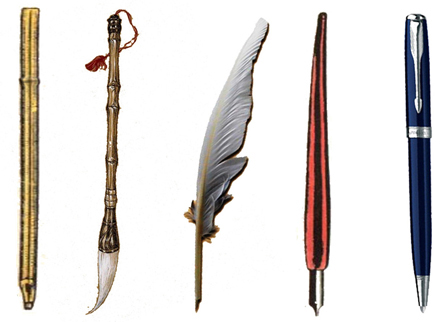 История письменности
Появление компьютеров и  их развитие в корне изменило технология письменности. Было разработано множество программ для записи, хранения, обработки и печати на бумаге текстов.  Все они делятся на текстовые редакторы и текстовые процессоры.
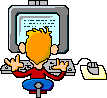 Текстовый редактор и текстовый процессор
Текстовый редактор Блокнот.
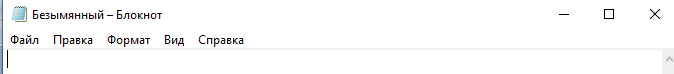 Текстовый процессор Microsoft Word.
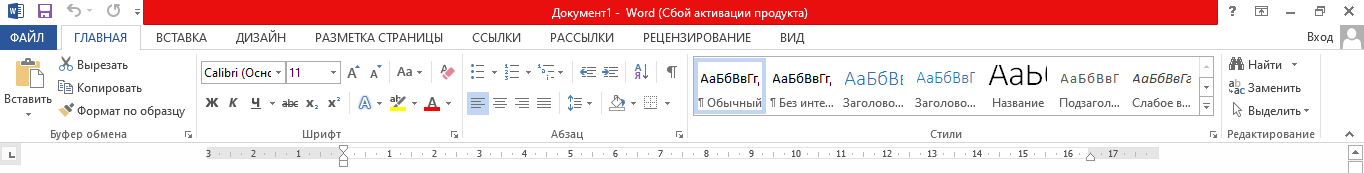 Текстовый редактор и текстовый процессор
Текстовый редактор Блокнот.
Меню Файл
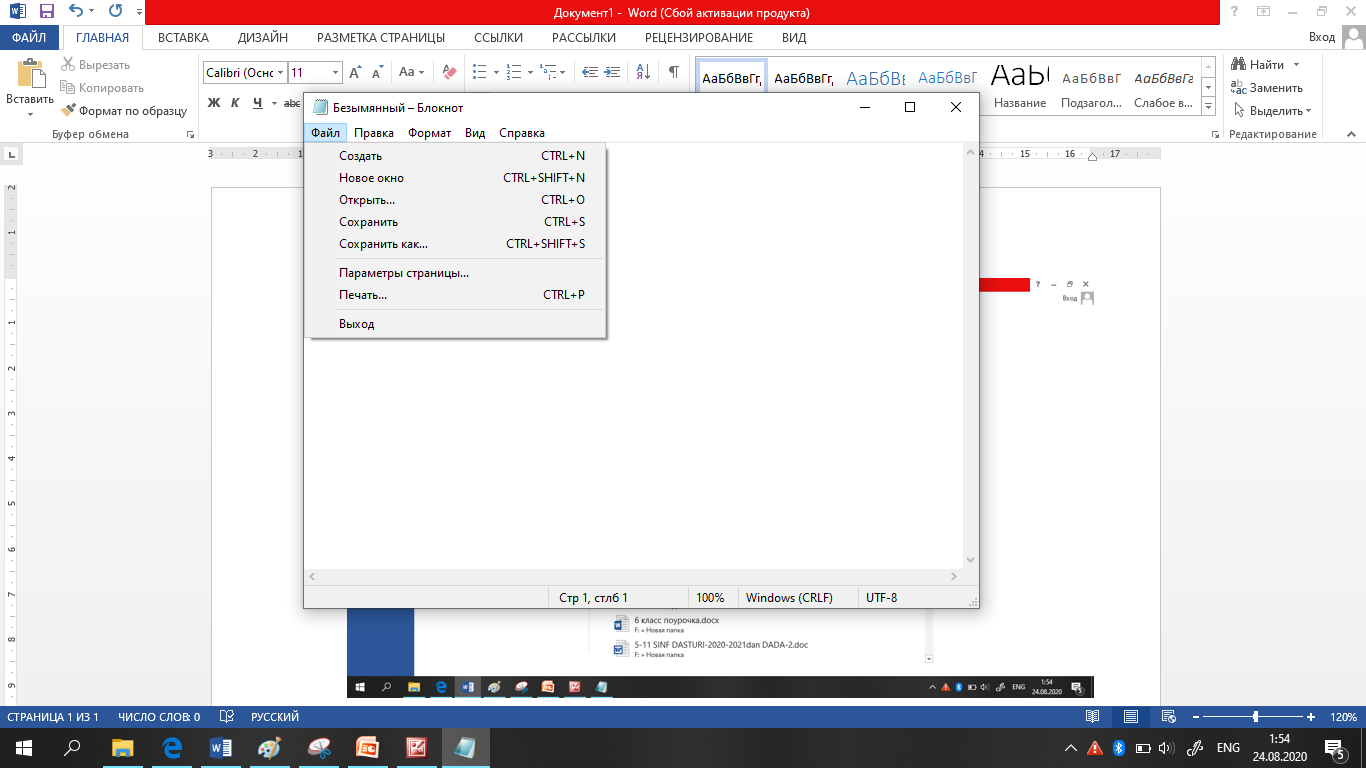 Текстовый редактор и текстовый процессор
Текстовый редактор Блокнот.
Меню Файл.
Команда
Открыть.
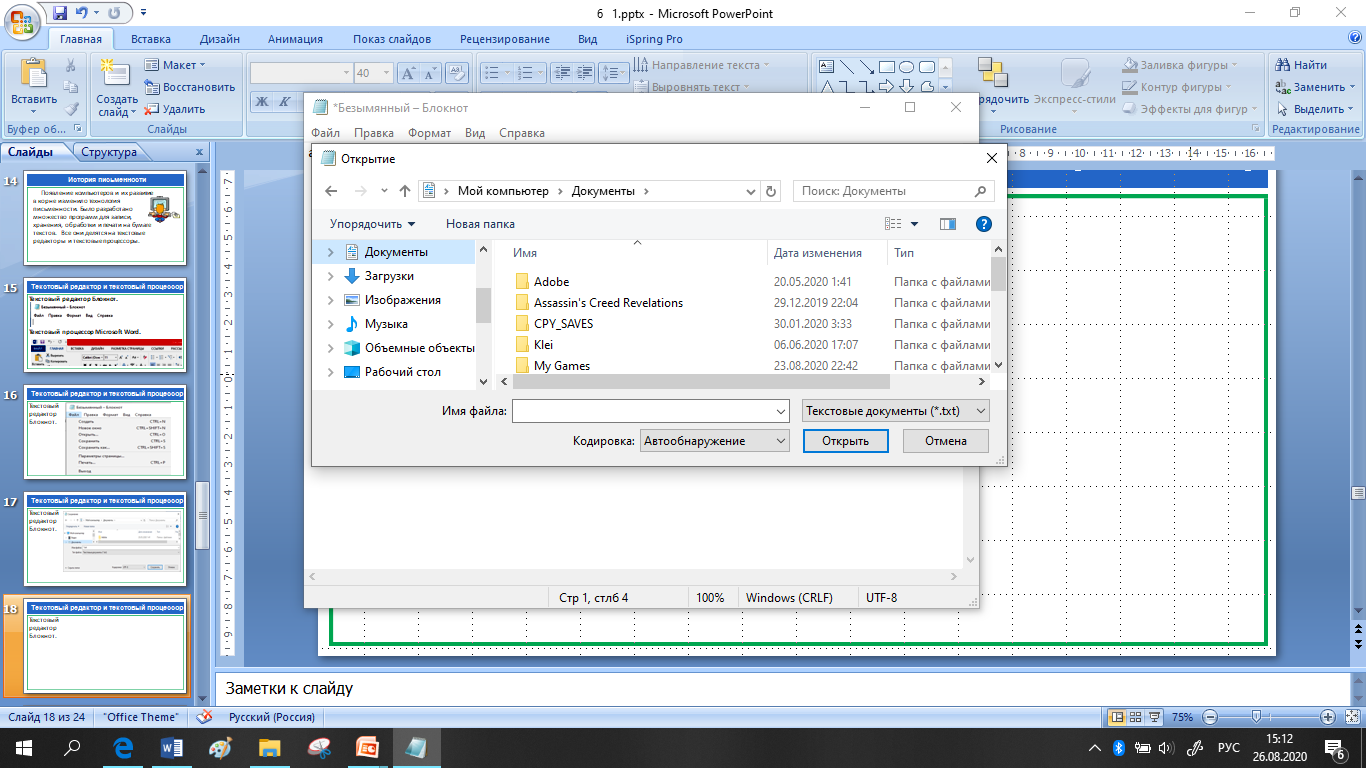 Текстовый редактор и текстовый процессор
Текстовый редактор Блокнот.
Меню  Файл.
Команда
Сохранить.
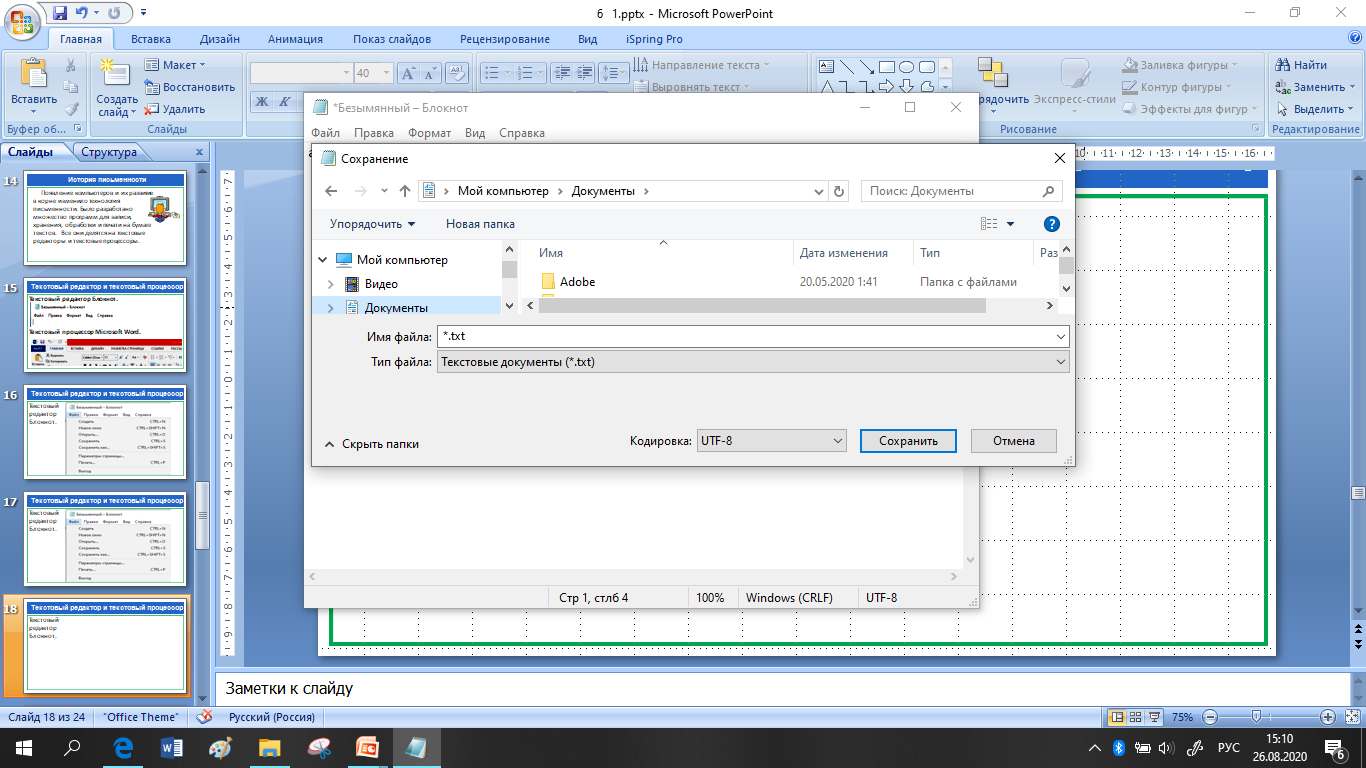 Текстовый редактор и текстовый процессор
Текстовый редактор Блокнот. Меню  Файл.
Команда
Параметры страницы.
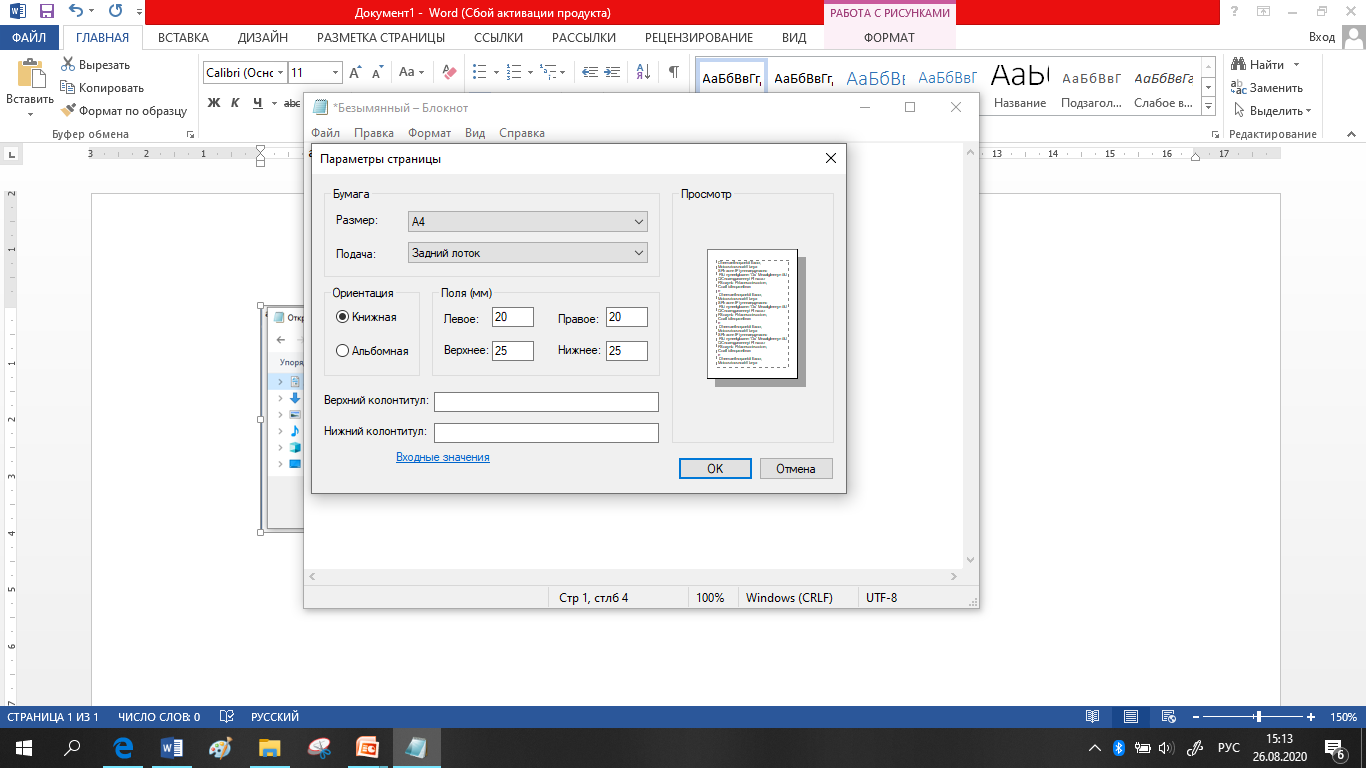 Шрифт
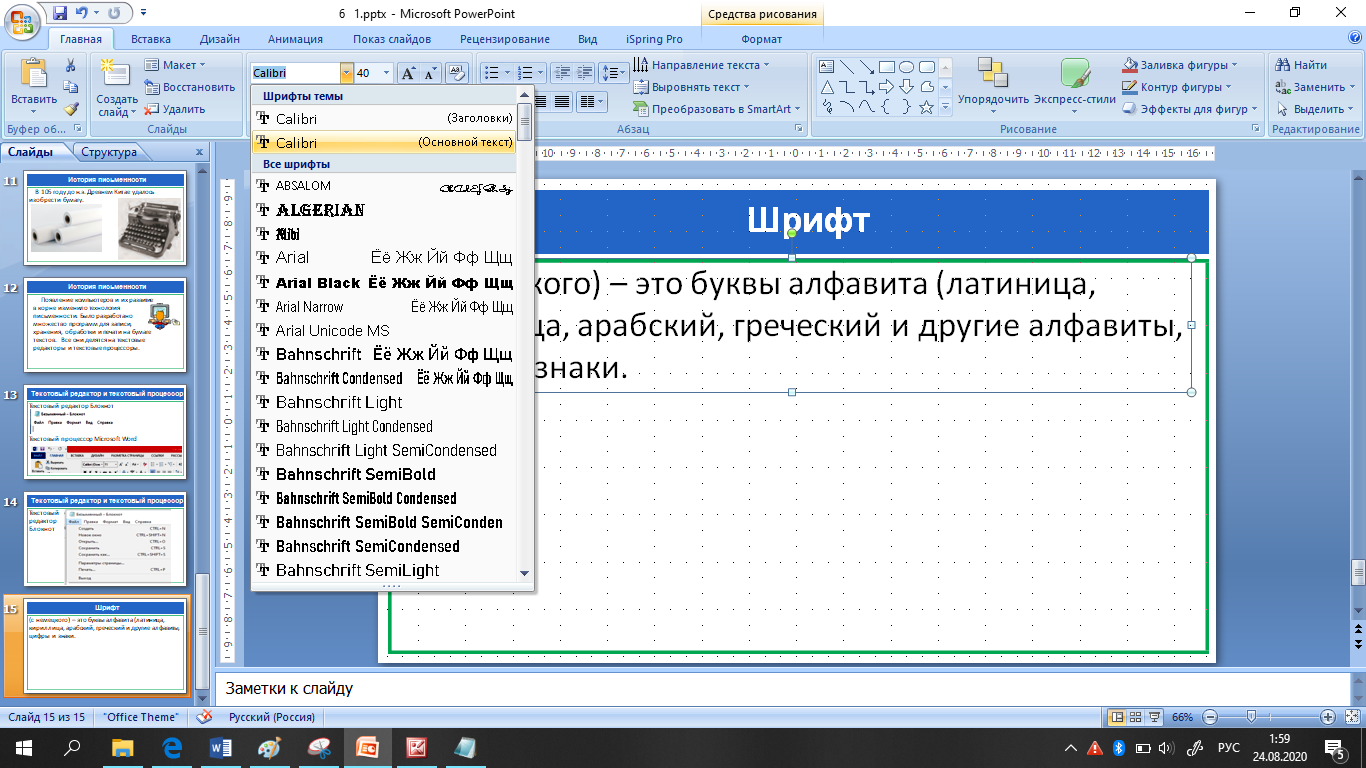 (с немецкого) – это буквы алфавита (латиница, кириллица, арабский, греческий и другие алфавиты, цифры и знаки.
Шрифт
Рассмотрим различия в написании шрифта (гарнитура).
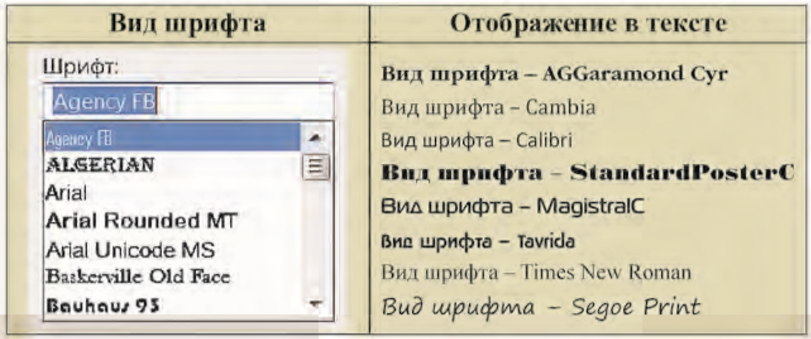 Шрифт
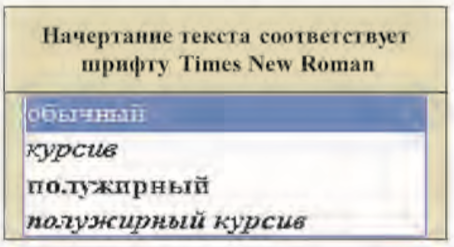 Шрифт
Рассмотрим различия в написании размер (кегль).
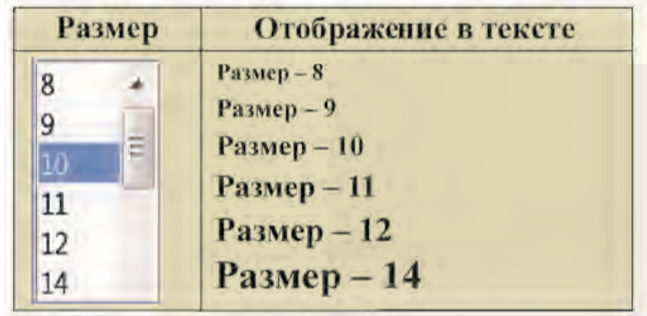 Домашнее задание
Прочитайте страницы 4-7 учебника.
Объясните функции меню Файл.
Поставьте в соответствие ячейки правого столбца и левого.
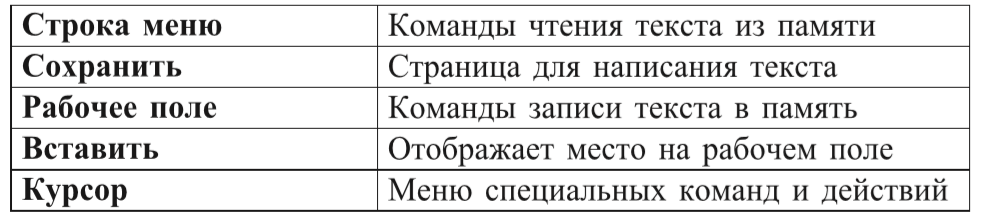 Домашнее задание
Практическая работа.
        Запустите текстовый редактор «Блокнот», напишите 4 строки гимна Узбекистана, сохраните под названием «Гимн моей Родины».